Grupo 1
Sociologia Aplicada à Administração - Noturno
Docente: Profa. Dra. Valquíria Padilha 

Discentes: 
Alexandre Pereira;
Felipe Mantoani;
Maíra Zanatta Viegas;
Maria Luiza Gianotto;
Thaís Momente.
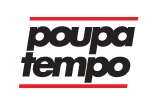 1
Cronograma:
Março e Abril: Elaboração do roteiro da entrevista em sala de aula;
Abril: Visita dos grupos ao PoupaTempo para realização das entrevistas;

Visita previamente agendada para o dia 17/04/17 e realizada com sucesso.
2
Categorias Analisadas:
Perfil dos funcionários entrevistados:
Organização do Trabalho;
Relações de Trabalho;
Carga de Trabalho;
Ritmo de Trabalho;
Jornada de Trabalho;
Salários;
Rotatividade;
Satisfação no Trabalho;
Equilíbrio Trabalho e Vida Privada.
Mulheres;
Setor de Recursos Humanos;
Faixa etária entre 30 e 40 anos;
Ensino Superior Completo;
Concursadas.
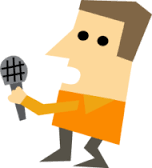 3
Pontos Positivos: Segundo os Entrevistados:
Sentem-se à vontade para colaborar com sugestões;
Gostam do que fazem;
Relação positiva com os colegas de trabalho: Respeito, reconhecimento;
Relação positiva com as pessoas da chefia: Cordialidade;
Acreditam que as metas são boas para motivar os funcionários e trazer inovação;
Sentem-se reconhecidas pelos colegas de trabalho;
O ambiente de trabalho é cooperativo e amigável;
Existem tentativas para melhorar o clima da empresa e solucionar problemas.
4
Pontos Positivos: Segundo os Entrevistados:
Existe consideração entre os funcionários: Respeito mútuo;
Todos entregam seus trabalhos: Responsabilidade;
A empresa é tolerante com erros: “Tolerante até demais”;
Não sentem receio de faltar do trabalho caso seja necessário;
Liberdade para discutir ideias com superiores: Sugestões;
Consideram “normal” o ritmo de trabalho e frequentemente conseguem entregar tudo no prazo determinado;
Não se sentem sobrecarregadas em todos os períodos do mês;
Homens e mulheres recebem a mesma coisa: Equidade;
Não pediriam demissão.
5
Pontos a Melhorar: Segundo os Entrevistados:
Pouco reconhecimento dos chefes devido a falta de feedbacks;
Em períodos de maior fluxo de trabalho, as atividades se acumulam;
Mesmo em períodos de folga há procura pelo trabalho dos entrevistados em questão; 
Em feriados emendados, pontes de feriados, que o Poupatempo fica fechado, os funcionários são obrigados a repor as horas não trabalhadas, formando, assim, um estoque negativo no banco de horas;
Pequena/nenhuma alçada para aplicação de decisões;
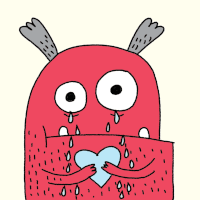 6
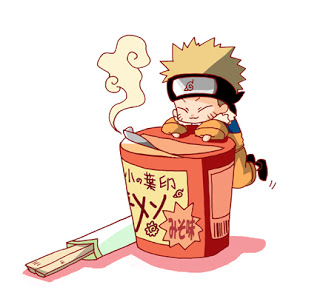 Pontos a Melhorar: Segundo os Entrevistados:
O Vale Alimentação é baixo se comparado ao alto custo dos restaurantes próximos ao Poupatempo (Praça de Alimentação do Novo Shopping);
O dissídio não acompanha a inflação;
Não há uma política significativa de aumento de salário (há o anuenio, porém não corresponde as expectativas); 
O reconhecimento financeiro poderia ser maior devido ao esforço empenhado na realização do trabalho;
Como não há plano de carreira ou progressão, o trabalho se torna desmotivador.
7
SUGESTÕES:
SUGESTÃO:
PROBLEMA:
RESPONSÁVEIS:
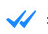 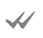 Diretoria do Poupatempo;

Governo do Estado de São Paulo;

Setor de Recursos Humanos.
Reorganização na contagem do banco de horas para que quando o local de trabalho fique fechado, impossibilitando os funcionários de exercerem seus trabalho, os mesmos não sejam prejudicados.
Desenvolvimento de banco de horas negativo em pontes de feriados/feriados emendados.
8
SUGESTÕES:
SUGESTÃO:
PROBLEMA:
RESPONSÁVEIS:
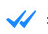 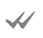 Diretoria do Poupatempo;

Governo do Estado de São Paulo.
Criação de um plano de progressão de carreira  considerando:
Resultado das metas internas; 
Bom relacionamento com os colegas de trabalho e superiores;
Esforço e pró-atividade;
Titulação/cursos;
Tempo de trabalho.
Falta de um plano de progressão de carreira e aumento salarial significativo.

Cria um sentimento desmotivador nos colaboradores.
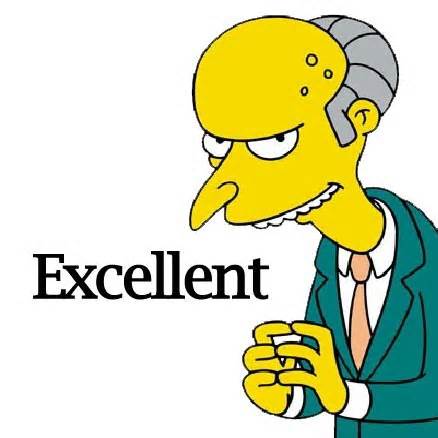 9
SUGESTÕES:
SUGESTÃO:
PROBLEMA:
RESPONSÁVEIS:
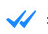 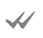 Diretoria do Poupatempo;

Setor de Recursos Humanos.
Criação de uma “cultura do feedback” baseada em pequenas reuniões individuais dos gestores com seus funcionários e/ou mesas redondas com os setores para apresentação de pontos positivos e críticas construtivas sem exposição de nomes.
Falta de feedback dos supervisores;

Falta de maior autonomia para criação e tomada de decisão -> Não reconhecimento por parte dos gestores.
10
SUGESTÕES:
SUGESTÃO:
PROBLEMA:
RESPONSÁVEIS:
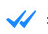 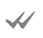 Diretoria do Poupatempo;

Governo do Estado de São Paulo.
1. Aumento do valor do Vale Refeição;

2. Criação de parcerias com restaurantes para obtenção de desconto -> Relação “Ganha-ganha”
Valor do Vale Refeição não equivalente ao padrão de gastos da praça de alimentação do Novo Shopping.
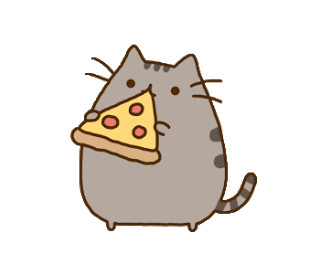 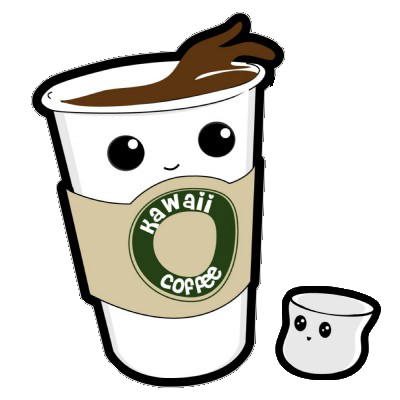 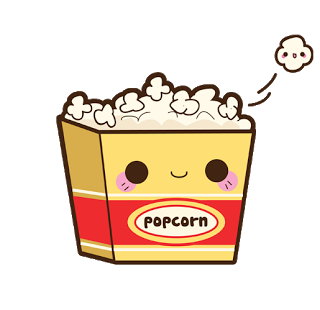 11